Уголовное преследование 
за оспаривание кадастровой стоимости 
в Москве: 
опасный прецедент для бизнеса и оценочного сообщества
Каминский Алексей Владимирович
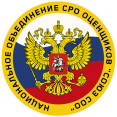 Председатель Совета Национального объединения
СРО оценщиков «Союз СОО»
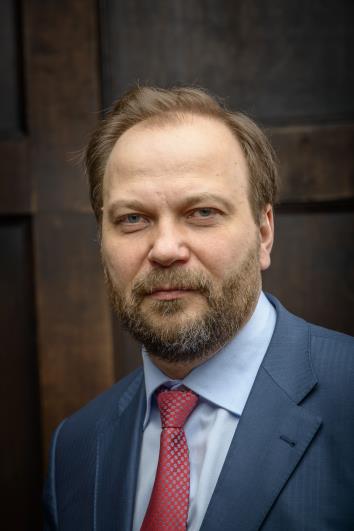 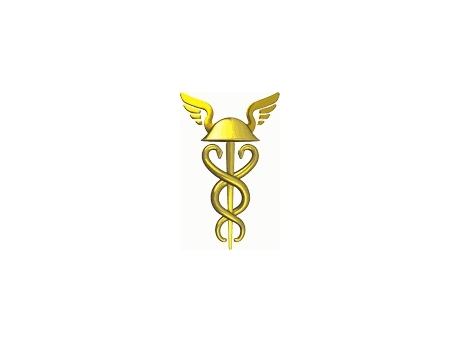 Заместитель председателя Совета ТПП РФ по саморегулированию профессиональной и предпринимательской деятельности
Председатель Комиссии по кадастровой оценке и оспариванию кадастровой стоимости 
Общественного совета при Росреестре
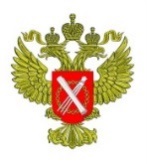 Член Рабочей группы при Государственной Думе «Совершенствование законодательства в области имущественных налогов, кадастровой оценкии оценочной деятельности»
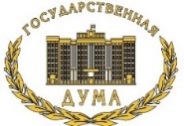 Москва, 21 октября 2020 г.
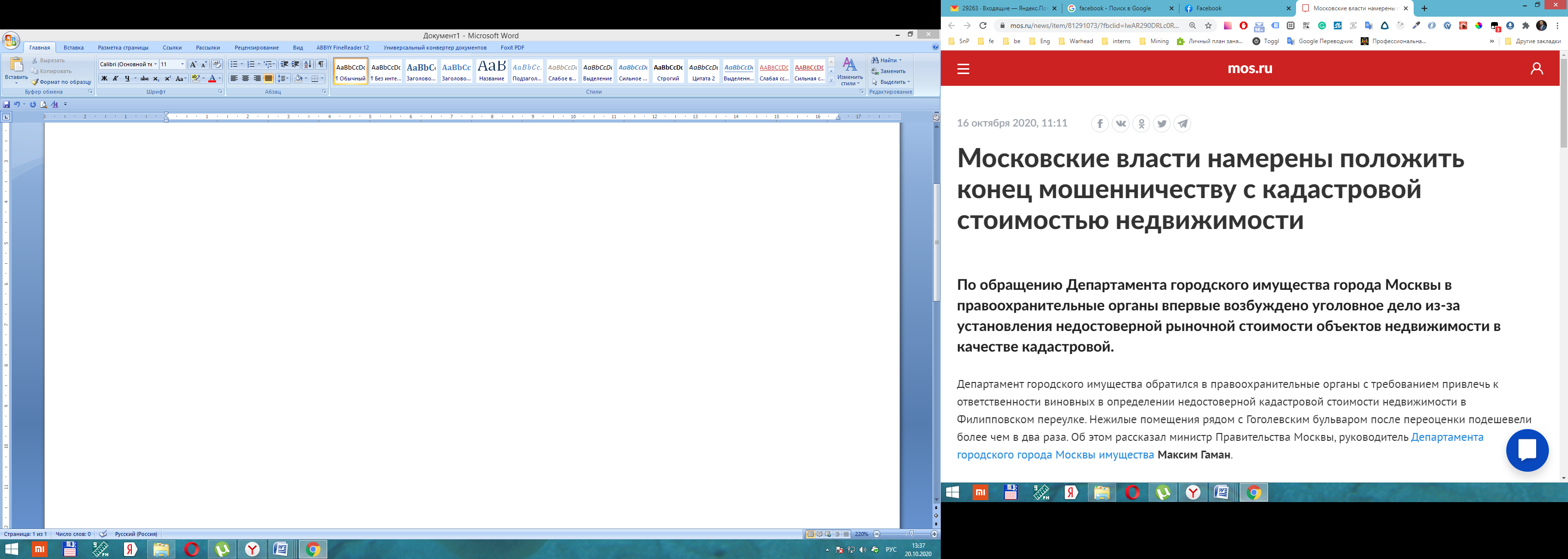 5
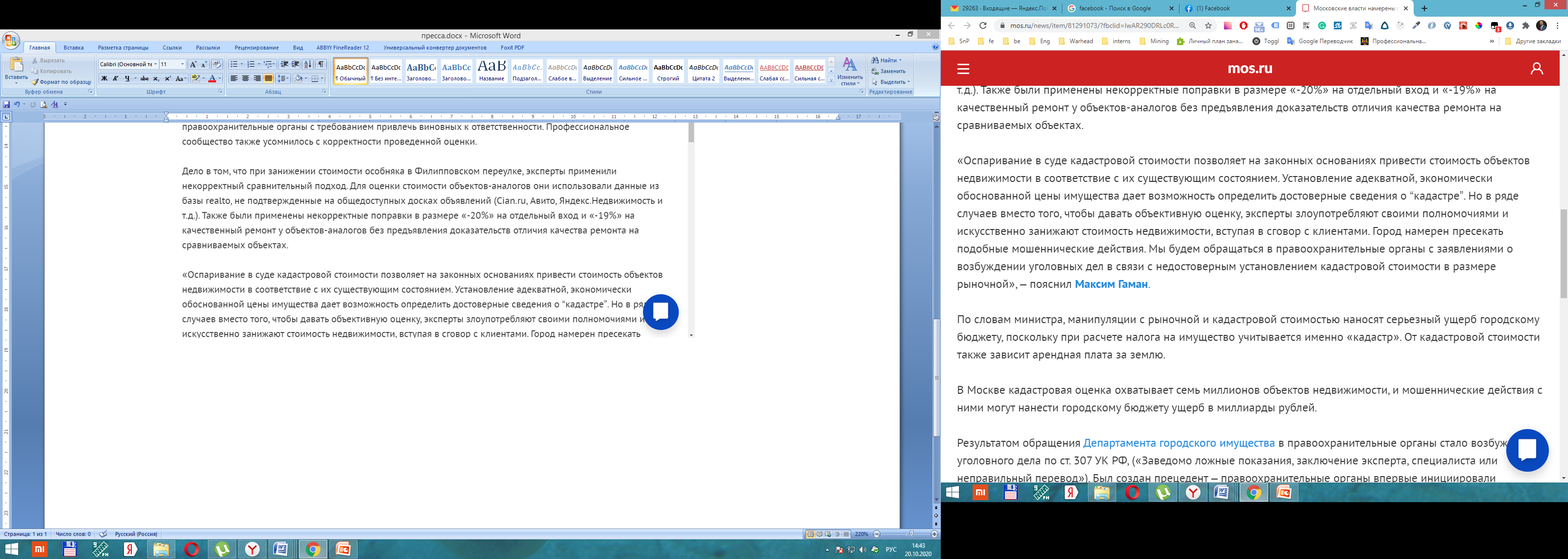 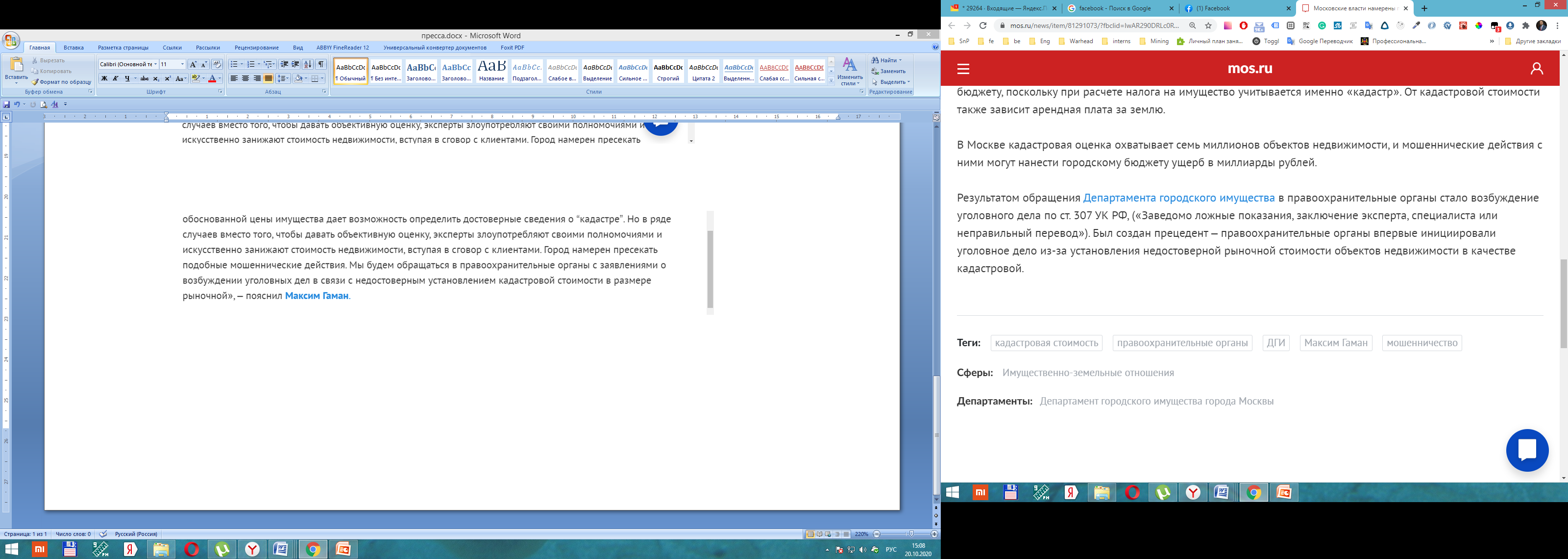 5
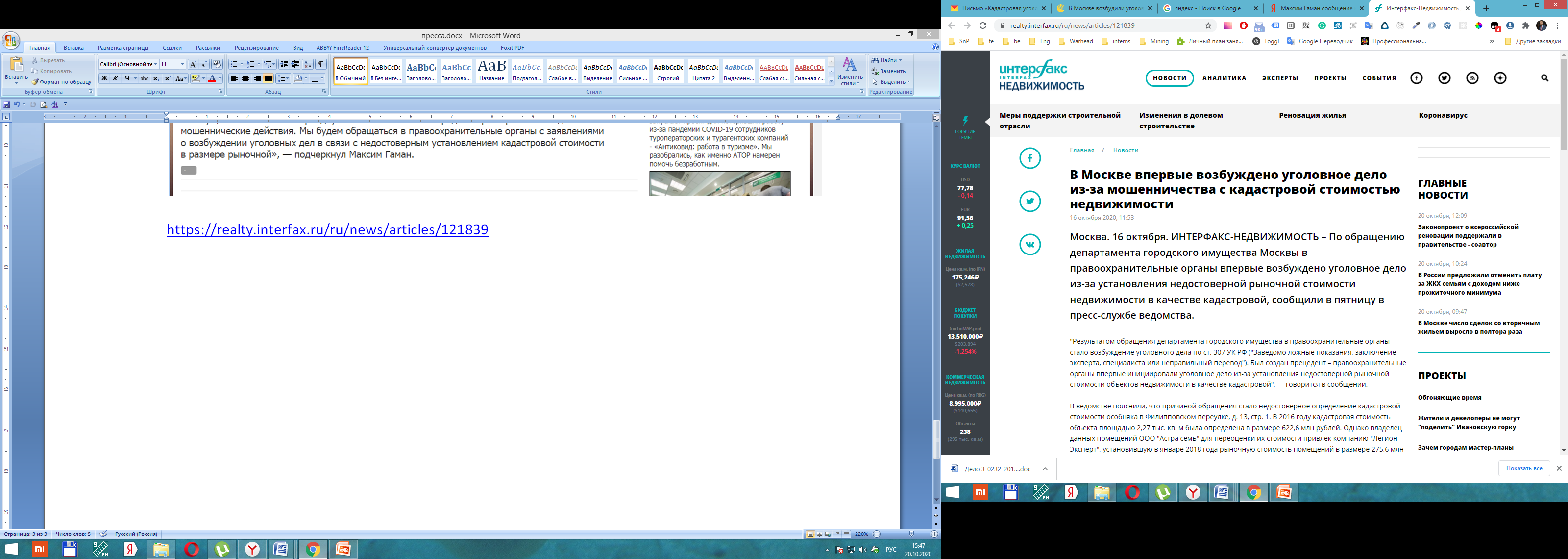 5
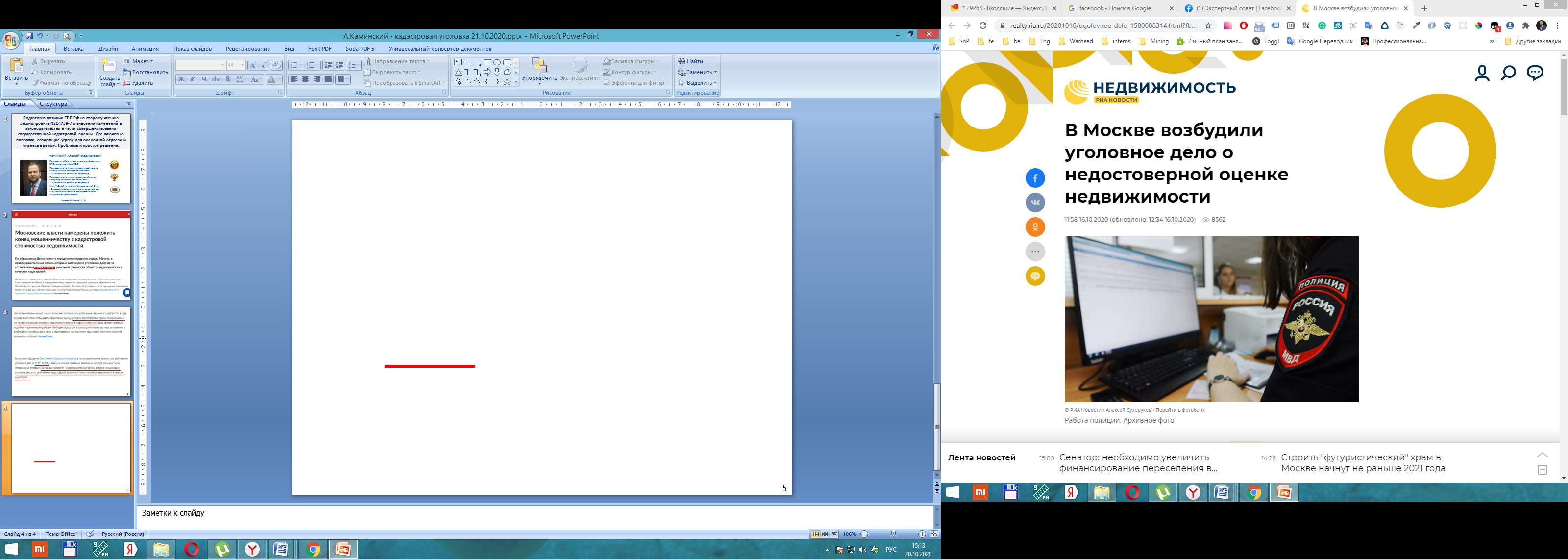 5
Обращение в Национальное объединение 
СРО оценщиков «Союз СОО»
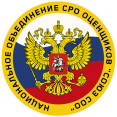 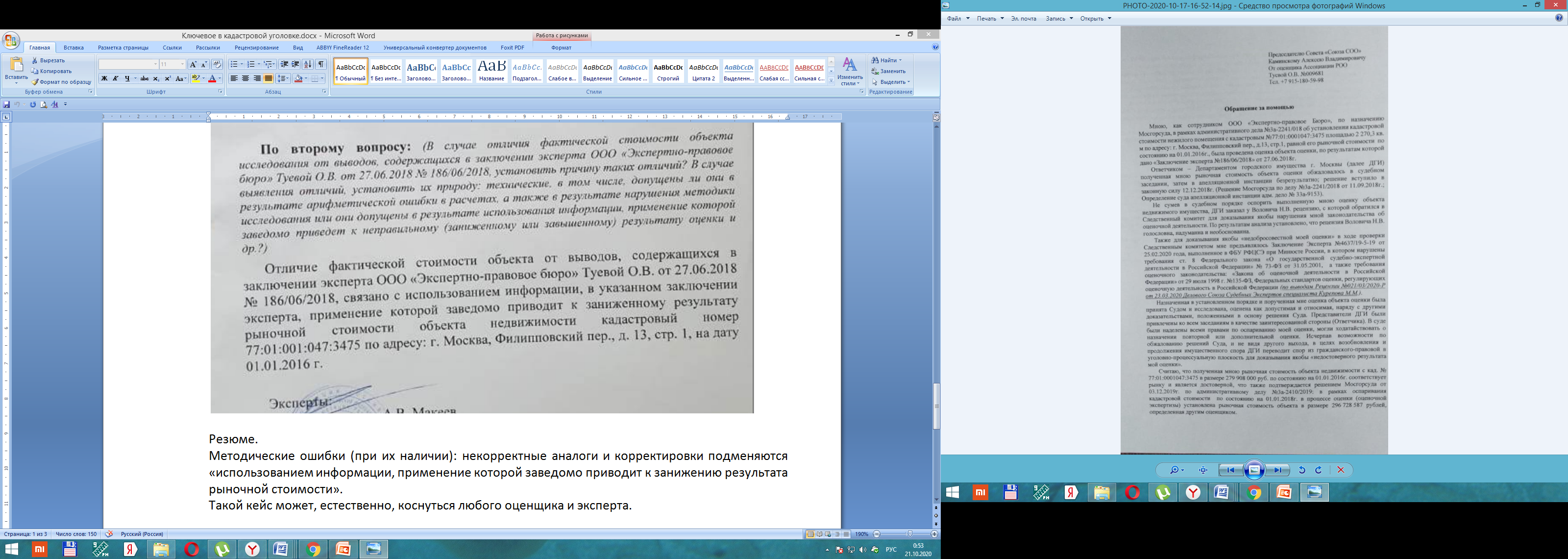 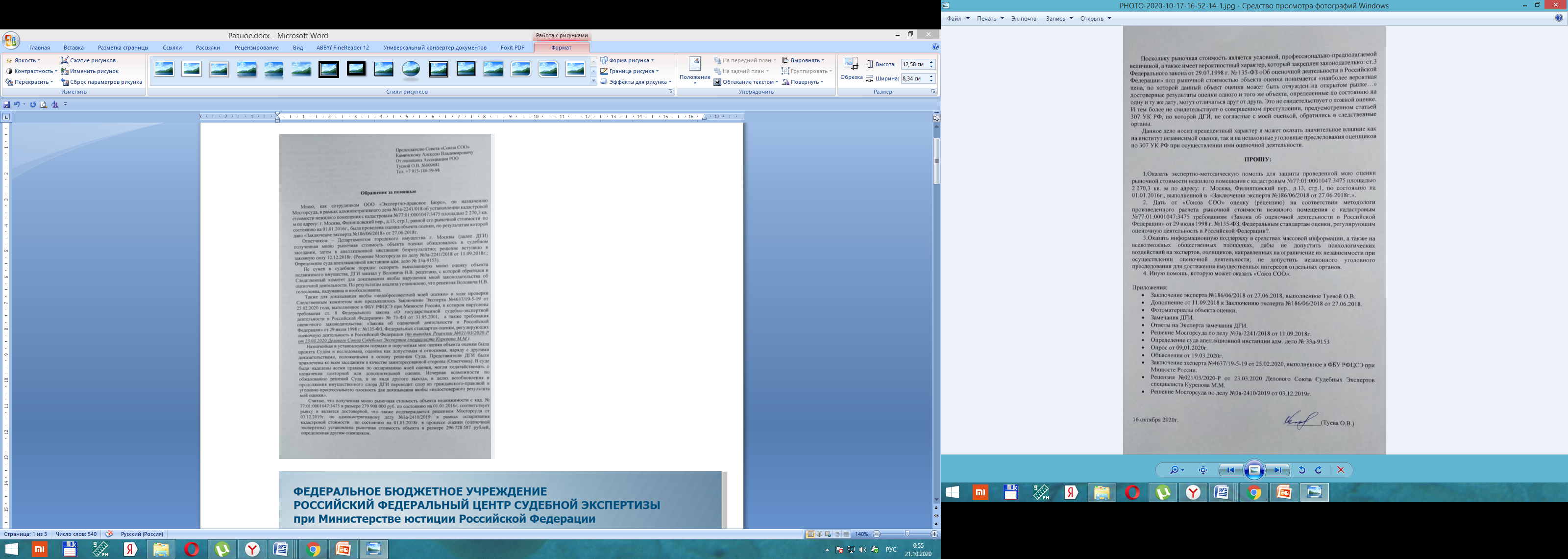 5
Краткая информация
Объект. 
Помещение, площадью 2 270,3 кв.м. по адресу: г.Москва, Филипповский пер., д.13, стр.1
Дата оценки –  01.01.2016
Истец – ООО «Астра семь»
Ответчик – ДГИ города Москвы
Решение вступило в законную силу 12.12.2018
Обращение ДГИ в следственные органы
5
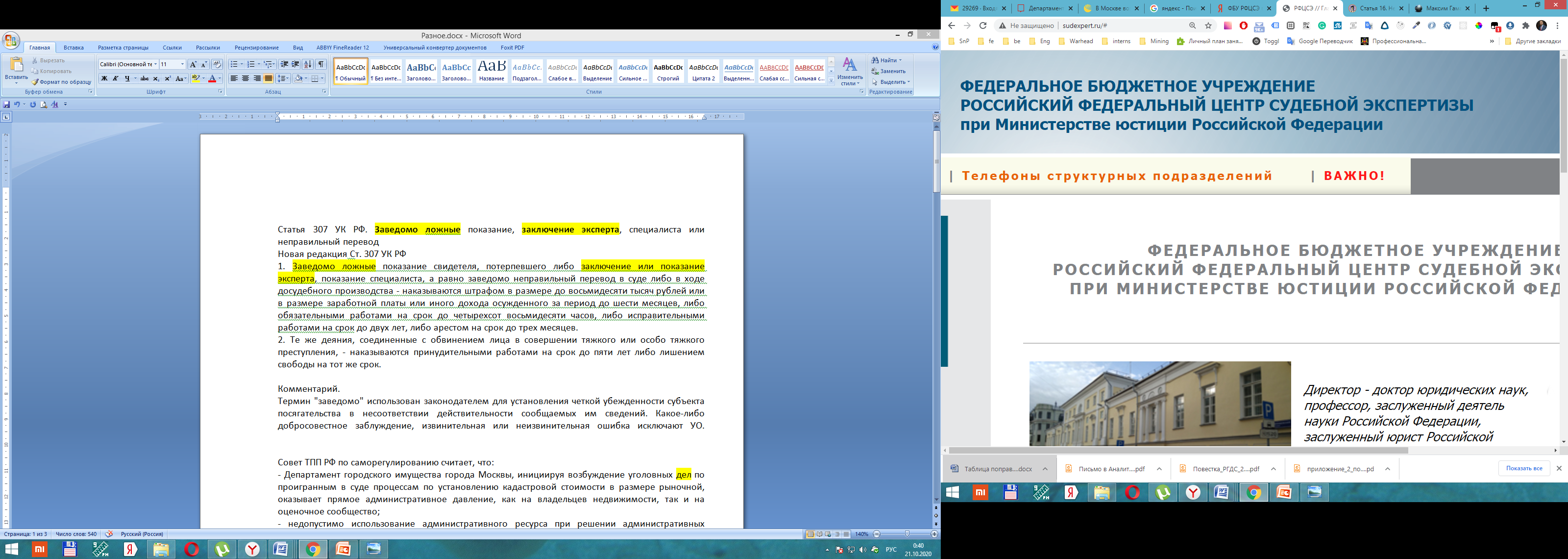 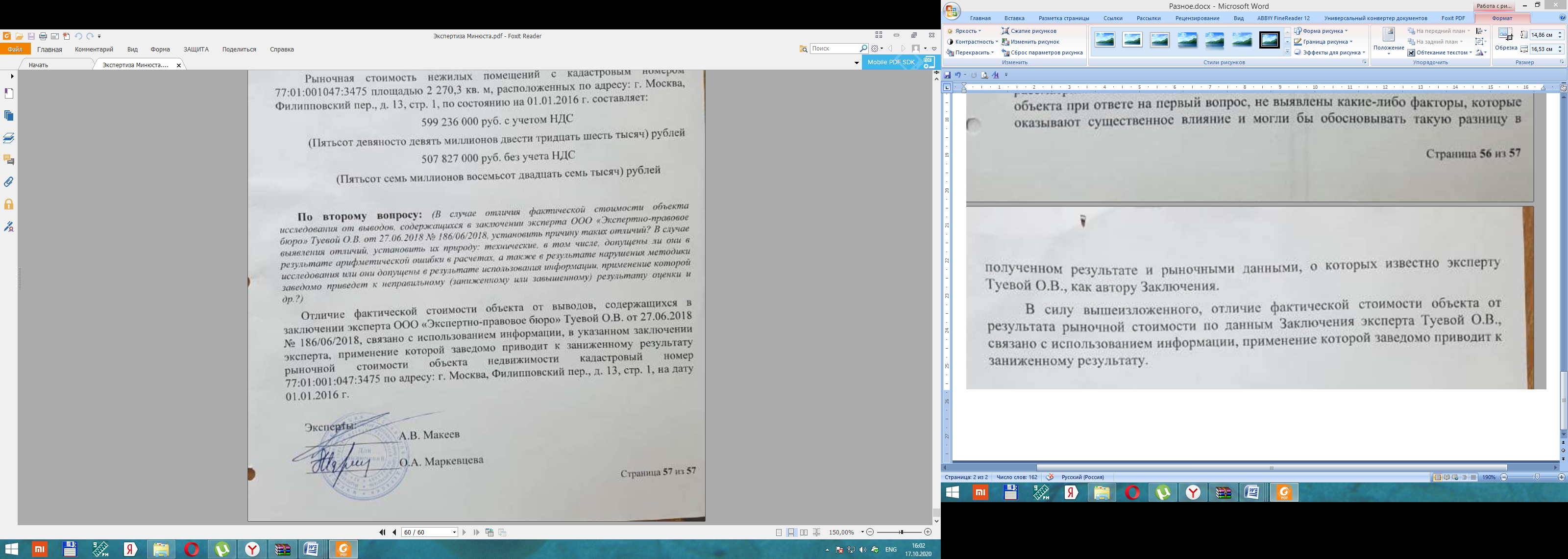 5
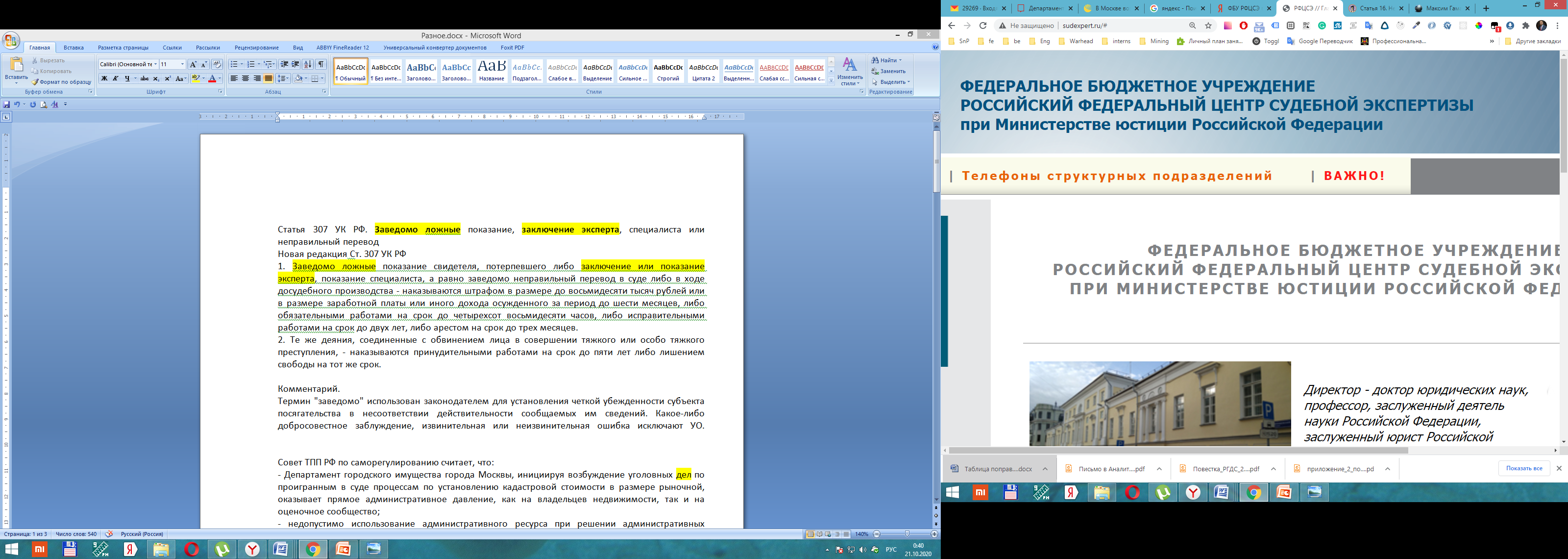 Из Заключения ФБУ РФЦСЭ при Минюсте
«использование в расчетах выбранных аналогов 
заведомо приведет к занижению рыночной стоимости»;
Комментарий. Эксперт в расчетах использовал отдельно стоящие здания, а не встроенные помещения введя понижающую корректировку – 10%
«Таким образом, применение указанных корректировок последовательно, привело к существенному снижению рыночной стоимости по Сравнительному подходу. Таким образом, для специалистов очевидно, что выбрана методика расчета, которая заведомо приведет к заниженному результату.»
5
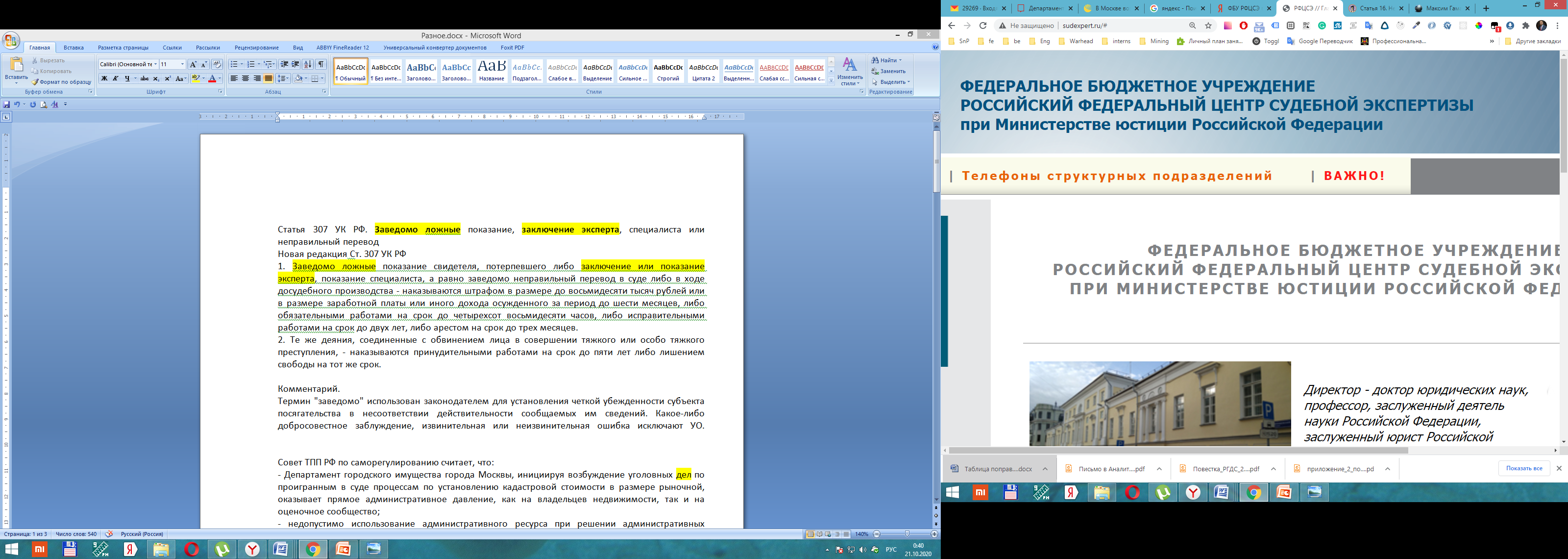 ВАЖНО!
Методические ошибки (при их наличии): некорректные аналоги и корректировки подменяются экспертами ФБУ РФЦСЭ при Минюсте «использованием информации, применение которой заведомо приводит к занижению результата рыночной стоимости».
5
Проект Решения заседания Совета ТПП РФ по саморегулированию
Совет ТПП РФ по саморегулированию считает, что:
1. Безосновательное вовлечение следственных органов в споры по установлению кадастровой стоимости имущества является недопустимой формой административного давления на суд, владельцев недвижимости, экспертов и оценочное сообщество;
2. Вступившие в законную силу судебные акты являются обязательными для всех без исключения органов государственной власти, органов местного самоуправления, должностных и частных лиц, они подлежат неукоснительному исполнению на всей территории РФ. Попытка поставить под сомнение законность и обоснованность судебного акта в обход установленной процедуры его обжалования, в т.ч. путём обращения в следственные органы, является формой вмешательства в деятельность судебной системы и создает препятствия для независимого и беспристрастного правосудия. Подобные действия нарушают принципы разделения властей и вносят дисбаланс в систему сдержек и противовесов;
5
3. Огульное и массовое обвинение оценщиков и судебных экспертов в манипуляциях, в сознательном занижении рыночной стоимости, мошенничестве и тому подобных действиях после завершения судебных процессов является формой клеветы, недопустимой со стороны государственного или муниципального органа. Подобные обвинения  грубо попирают конституционную презумпцию невиновности и снижают авторитет самих органов. Ответственность лиц, виновных в распространении подобной клеветы и домыслов, должна носить неотвратимый характер;
4. Профессиональному и бизнес сообществу необходимо обеспечить максимальную публичность ситуаций с возбуждением уголовных дел по инициативе Департамента городского имущества города Москвы после проигранных судебных процессов по установлению кадастровой стоимости в размере рыночной, 
в т.ч. по объекту на Филипповском переулке, д.13, стр.1.
5